Neurological
 Assesments & Tests
A thorough neurologic assessment will include assessing mental status, cranial nerves, motor and sensory function, pupillary response, reflexes, the cerebellum, and vital signs.
Compare  your findings to those of previous exams. 
                   Through comparison 
you'll be able to spot changes and trends and, when necessary, intervene quickly and appropriately.
A  bedside neuro exam is done as part of the change-of-shift report, so that the off-going and oncoming nurses can assess the patient together.
Peripheral Nervous System

Cranial Nerves 
Spinal Nerves 
ANS
Central Nervous System

Brain
Spinal cord
Peripheral Nervous System
12 Pairs of
 Cranial Nerves 
Originate in the brain
Control many activities in the body
Take impulses to and from the brain
3 entirely sensory       I II VIII
5 motor                        III IV VI XI XII 
4 mixed                        V VII IX X
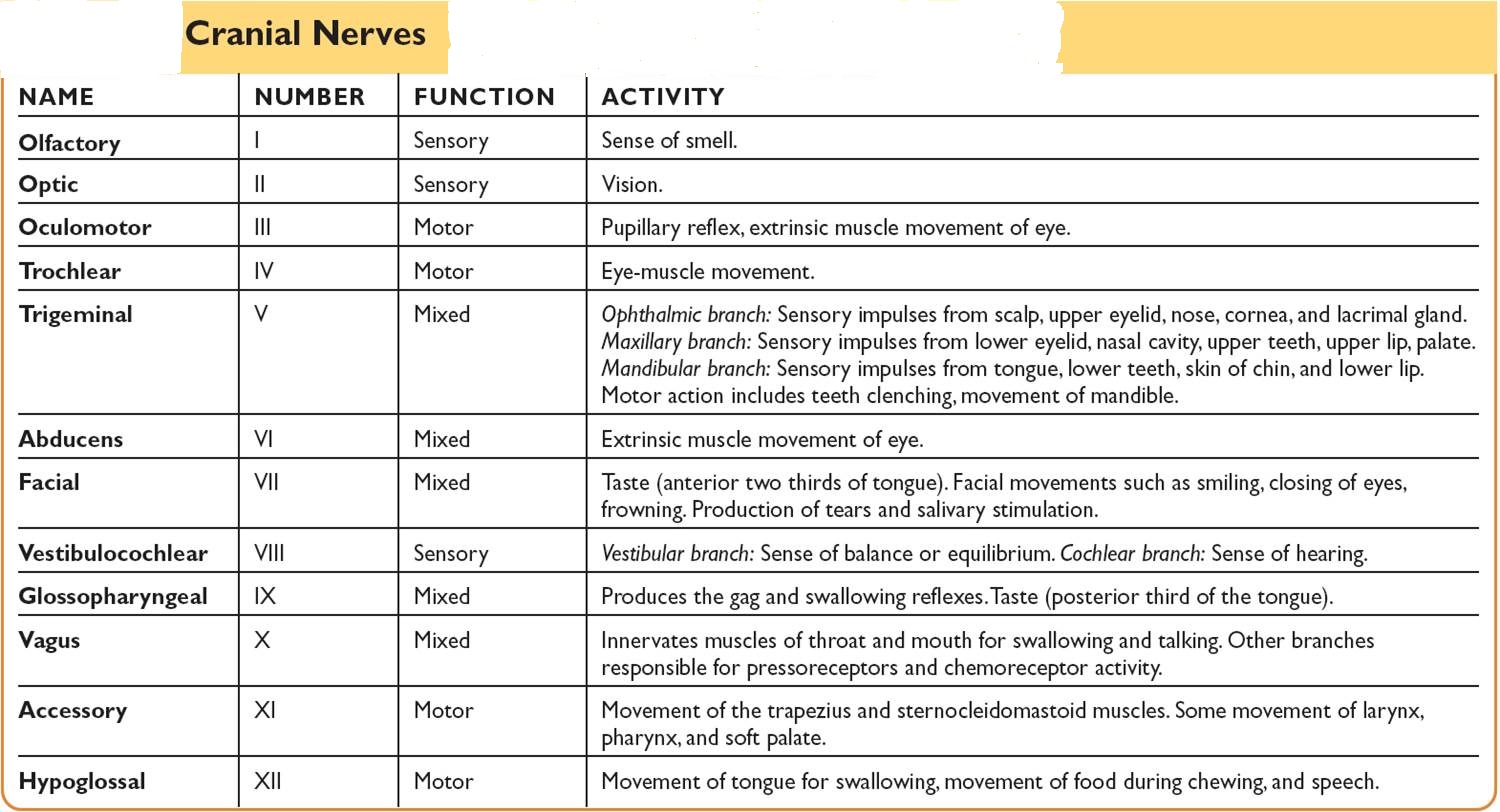 Spinal Nerve 
31 Pairs 
8   C
12  T
L 
S
1Coxygeal
Assesment  
An important aspect of the neurologic assesment 
Is the history of the present illness 
Depending on the patient’s condition ,the nurse may rely on yes or No answer 
A review of medical record 
Witness 
Family
Combination
Assessment
   Headache
Sezures 
                 Diziness & vertigo   
                 Visual disturbances
               Muscle weakness 
                   Abnormal sensation
     Numbness 
                       Loss of consciousness
          Tremors or involuntary movements
Symptoms
Assesment  
Onset  
Location  
Duration 
 Character
 Associated symptoms
  Relieving/aggravating  
Time 
 Severity
History
Assesment
Testing cranial nerves

Testing Motor function

Testing Sensory function

Testing Reflexes



(Always consider left to right symmetry)
Physical assessment
Observing 
mental status, speech, and language
sensorium, memory, thinking ability, mood, emotional state, perceptions, thought processes, ability to make judgments
Altered Level of Conciousness 
Patient who is 
Not oriented 
Does not follow commands
Or needs persistant stimuli to achieve a state of alertness
The cause may be 
 Neurologic 
Toxicologic 
Metabolic
Altered Level of Conciousness 
Clinical manifestation
As the patient’s allertness and conciousness 
Decrease
Changes occur in 
Pupillary, Eye opening,Verbal, & Motor response
Evaluation of level of consciousness (LOC) and mentation are the most important parts of the neuro exam. 
    A change in either is usually the first clue to a  
                       deteriorating condition.
The  Glasgow Coma Scale (GCS)   is used in assessing LOC. 
It's especially useful for evaluating patients during the acute stages of head injury.
A GCS score is based on three patient responses:


 Eye opening,
Motor response,
and verbal response.
Areas of the Neurologic System Assessment-Additional assessments
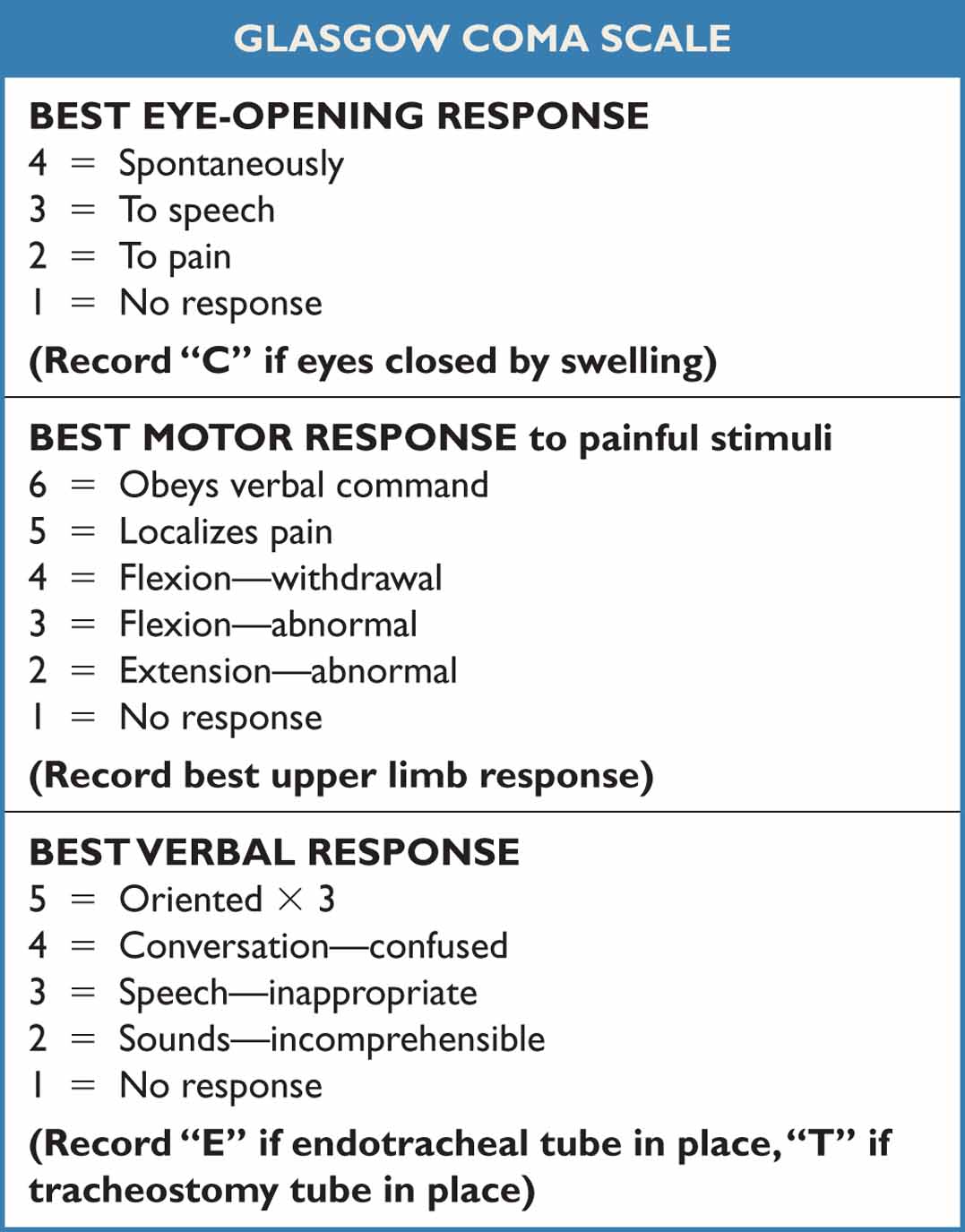 Score  3-15 
A score of 3 =sever impairment 
A score of 15 =fully responsive
Common diagnostic procedures used to identify the cause of unconsciousness include 
 CT MRI
EEG
Nursing diagnosis 
Ineffective air way clearance 
Risk of self injury 
Inability to take oral feeding 
Impaired oral mucosa 
Impaired skin integrity 
Corneal injury 
Risk of hypothermia 
Urinary tract problems 
Bowel impairment 
Family crises
Motor function
Observation of gait and balance
Ask the client to walk across the room and return


Administration of the Romberg test

Administration of the finger-to-nose test

Observation of rapid alternating action movements
If the patient is alert or awake enough to answer questions, 
Assess  mentation. Determine if he is oriented to person, place, and time by asking questions like: What is your name? Where are you right now? Why are you here? What year is it? Who is the president?
Pupils are another important component of the neuro exam. Assessing them is especially important in a patient with impaired LOC. Like a change in LOC, a change in pupil size, shape, or reactivity can indicate increasing intracranial pressure (ICP) from a mass or fluid
Assessing for Signs of Motor Dysfunction- 
Unconscious Patient Assess motor response in an unconscious patient by applying a noxious stimulus and observing the patient's response to it.
Another approach is central stimulation, such as sternal pressure. Central stimulation produces an overall body response and is more reliable than peripheral stimulation.
The reason: In an unconscious patient, peripheral stimulation, such as nail bed pressure, can elicit a reflex response, which is not a true indicator of motor activity.
Assessing Deep Tendon, Superficial, and Brain Stem Reflexes
Assess brain stem reflexes in stuporous or comatose patients to determine if the brain stem is intact. (You'll check for the protective reflexes—coughing, gagging, and the corneal response—as part of the cranial nerve assessment.)
Areas of the Neurologic System Assessment
Sensory function

Observation of light touch identification

Sharp, dull determination

Stereognosis

Graphesthesia (Number identification)
Areas of the Neurologic System Assessment
Reflexes (Stimulus-response activities of the body)
Biceps
Triceps
Brachioradialsis
Patellar (knee) 
Achilles
Plantar (Babinski).
Abdominal
REFLEXES: SCALE FOR GRADING
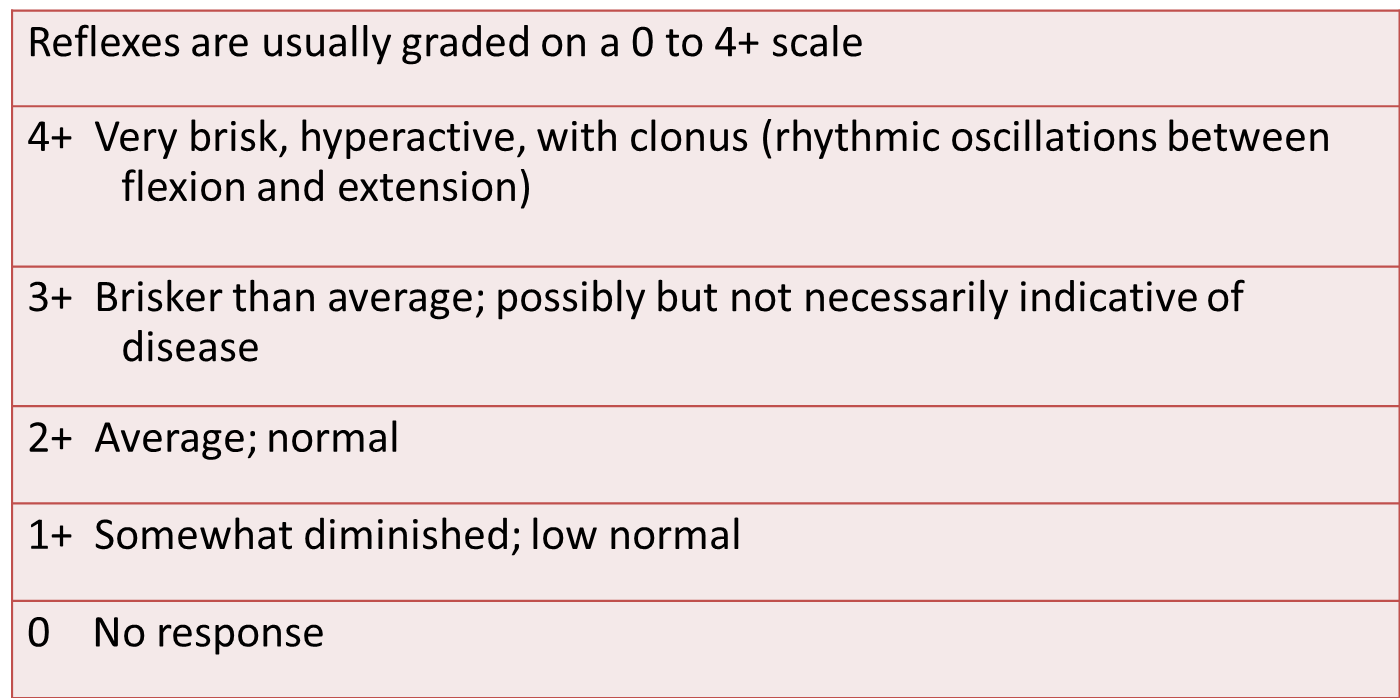 Intra-Cranial Pressure
Pressure exerted by the volume of intracranial contents within the cranial vault
Intra-Cranial Pressure 
Factors Affecting
Blood Volume 75ml 
Brain Tissue 1400g  
CSF 75ml 
Normal ICP 0-10 
15 mmHg upper limit of normal
Monro-kellie hypothesis :
Because of limited space of cranium ,an increase in any one of the components causes increase in the other
Raised ICP affect many patients with acute neurologic conditions 
Elevated ICP is most commonly associated with head injury 
May be seen in other conditions 
Elevated ICP causes decrease CPP 
CPP= MAP- ICP
Cerebral response 
Compensotory
Normal CPP 70-100mmHg
Autoregulation ( the brain can maintain a steady PP if arterial presure is 50-150 mmHg
CPP below 50 mmHg = neurologic damage 
A clinical phenomena known as Cushing’s reflex is seen when CPP decrease significantly 
Increase blood pressure , bradycardia , widening of pulse pressure. It is a late sign requiring immediate intervension
Bradycardia ,hypertension and bradyapnea 
                        = cushing’s traid 

 nursing allert : the earliest sign of raised ICP is 
Change in LOC 
Slowing of speech 
Delay verbal response
Any sudden change in patient condition such as 
Restlessness 
Confusion 
Or increase drowsiness 
Has neurologic significant
ICP produces a specific set of changes known as Cushing's triad. Present in herniation syndromes, Cushing's triad consists of: increasing systolic blood pressure with a widening pulse pressure, bradycardia, and bradypnea.
Cushing's triad is a late sign of increased ICP. Once this pattern of vital signs occurs, brain stem herniation is already in progress and it may be too late to reverse it. To detect increasing ICP before it reaches this point, be alert for earlier signs: a subtle change in LOC or pupils, for example.